Uvin
UNIVERSALLY VIGILANT INSOLE
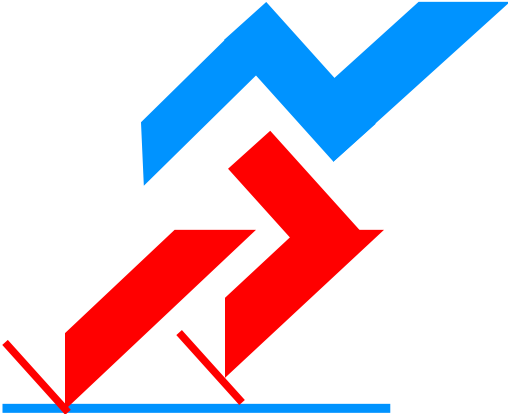 TEAM Uvin
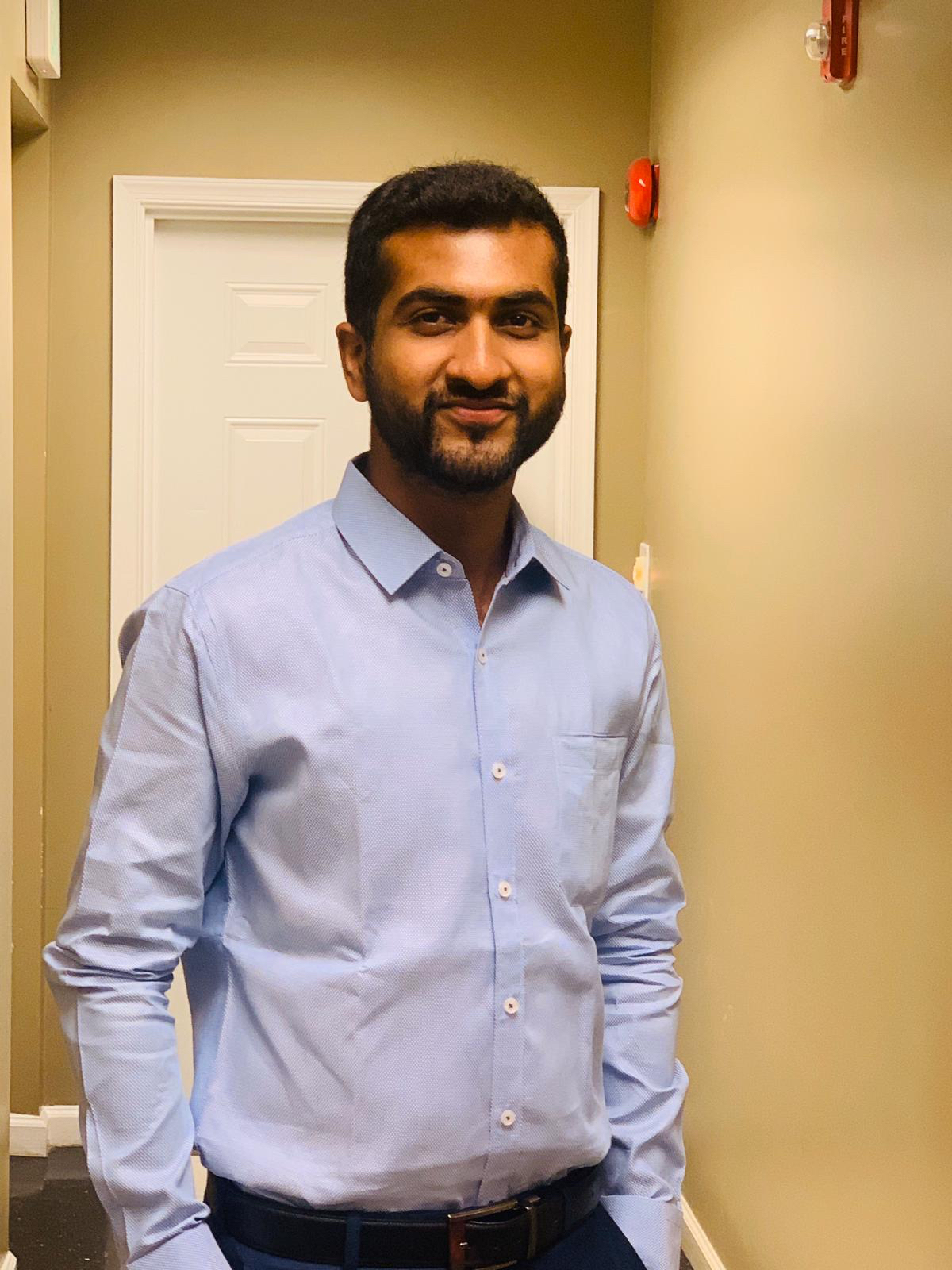 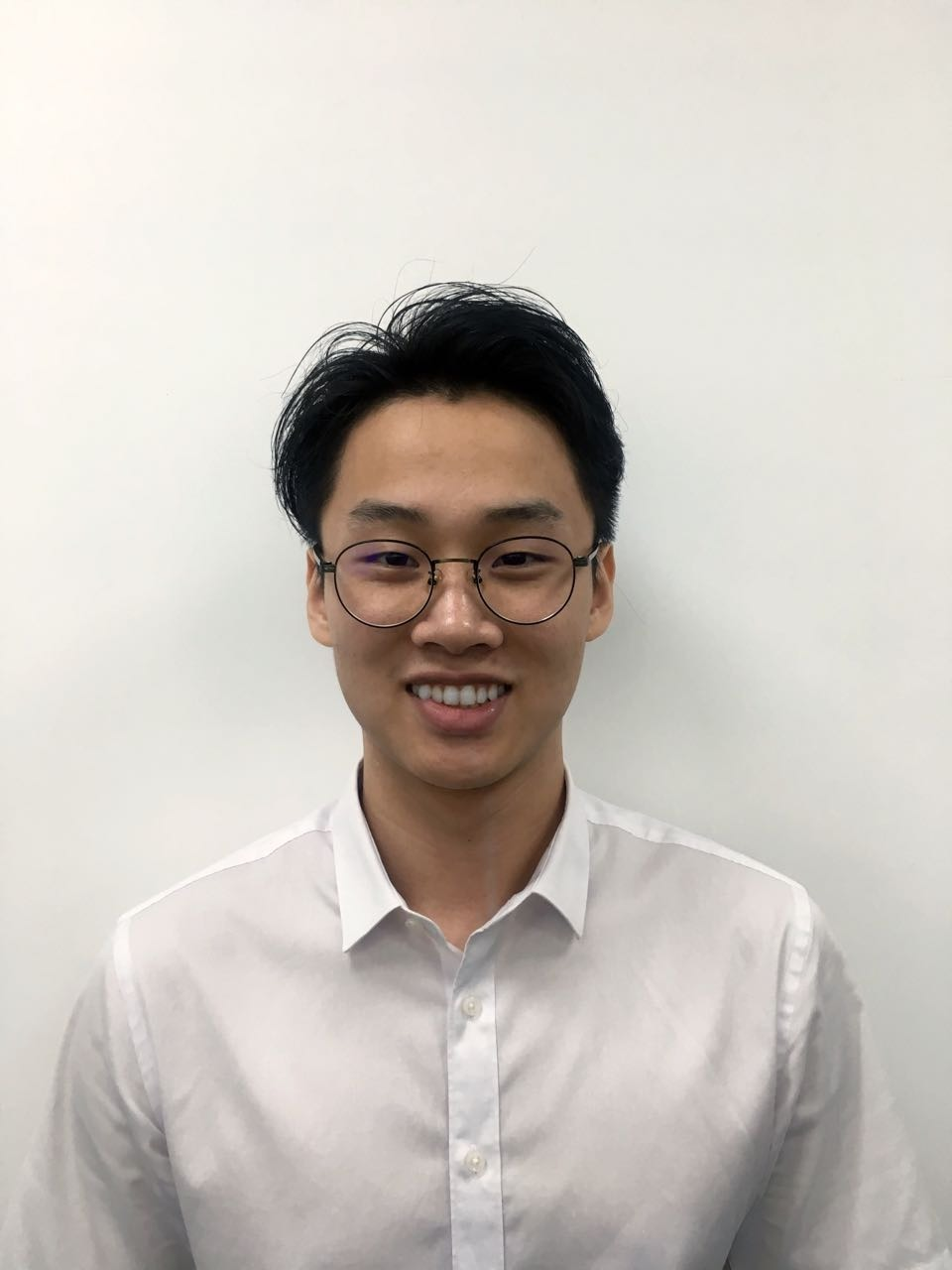 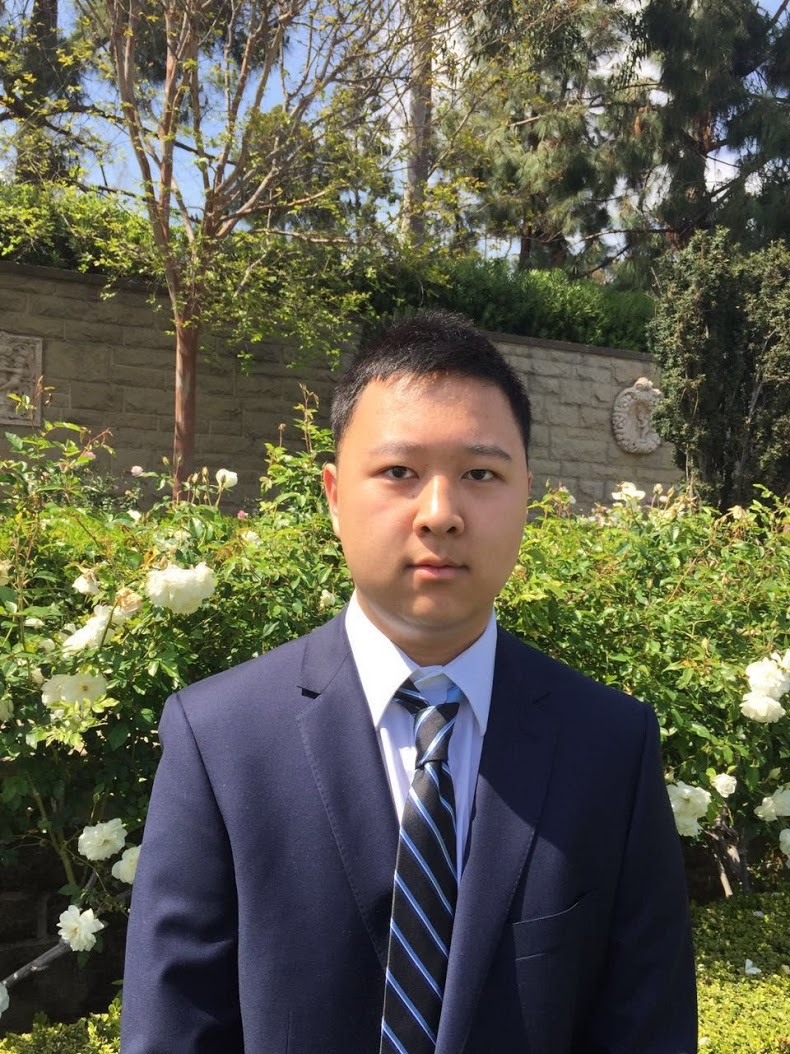 Vamsi Reddy
Xiaodong Huo
Andy Sun
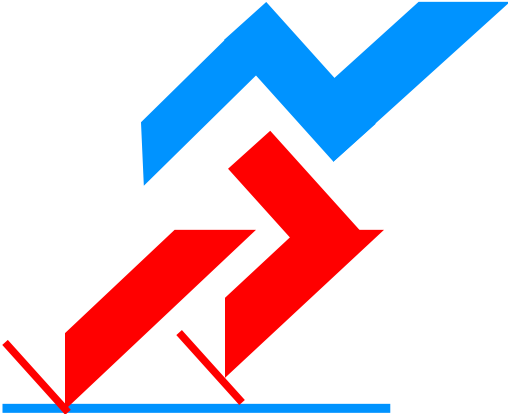 WHY INSOLE?
Improper pressure distribution causes irregular gait patterns and eventually pain
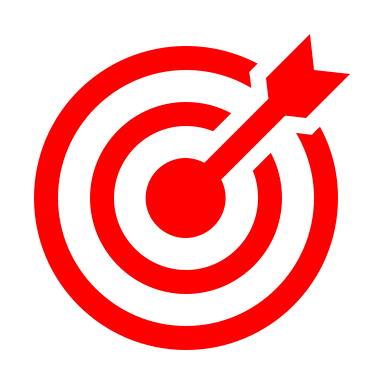 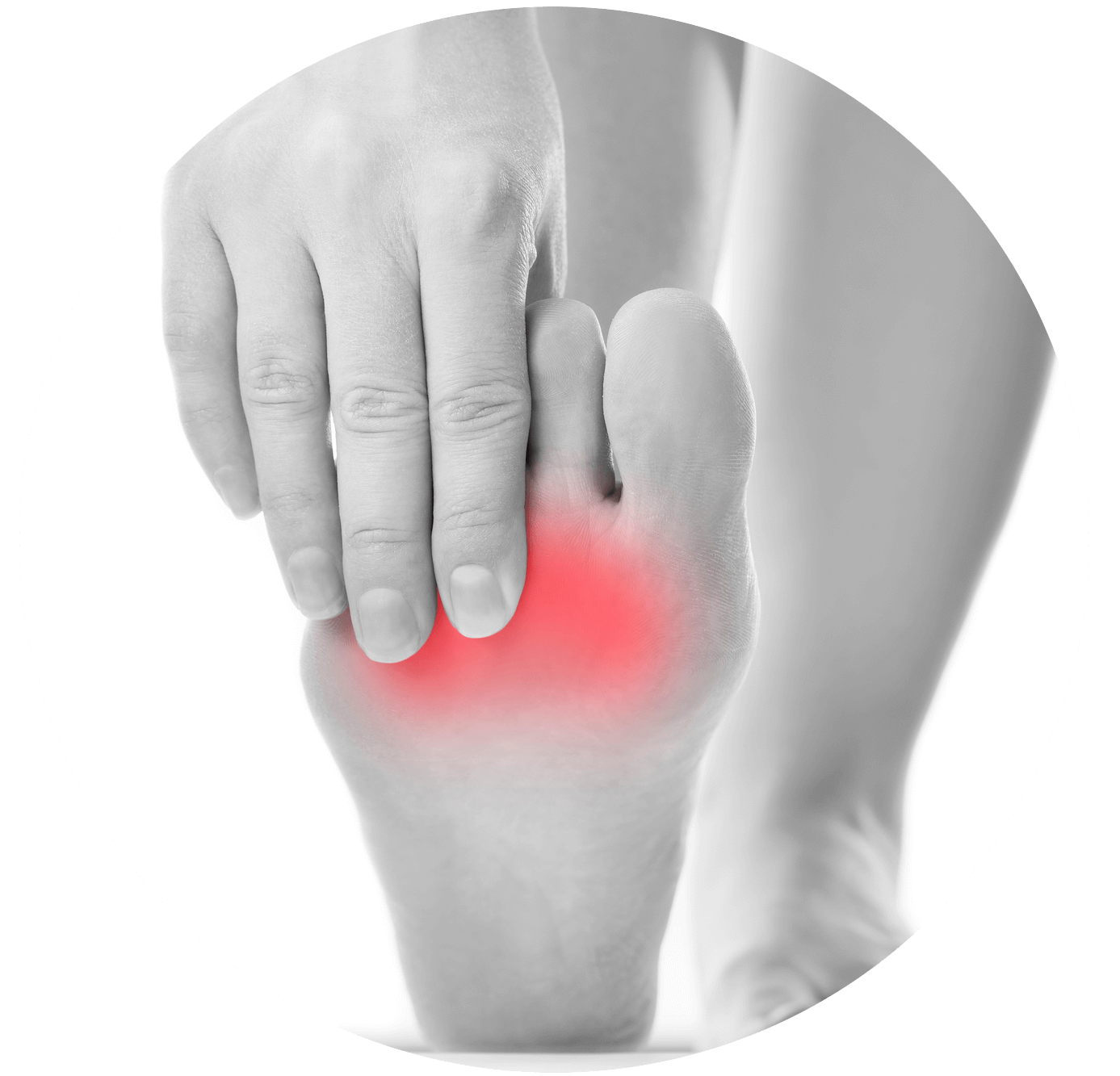 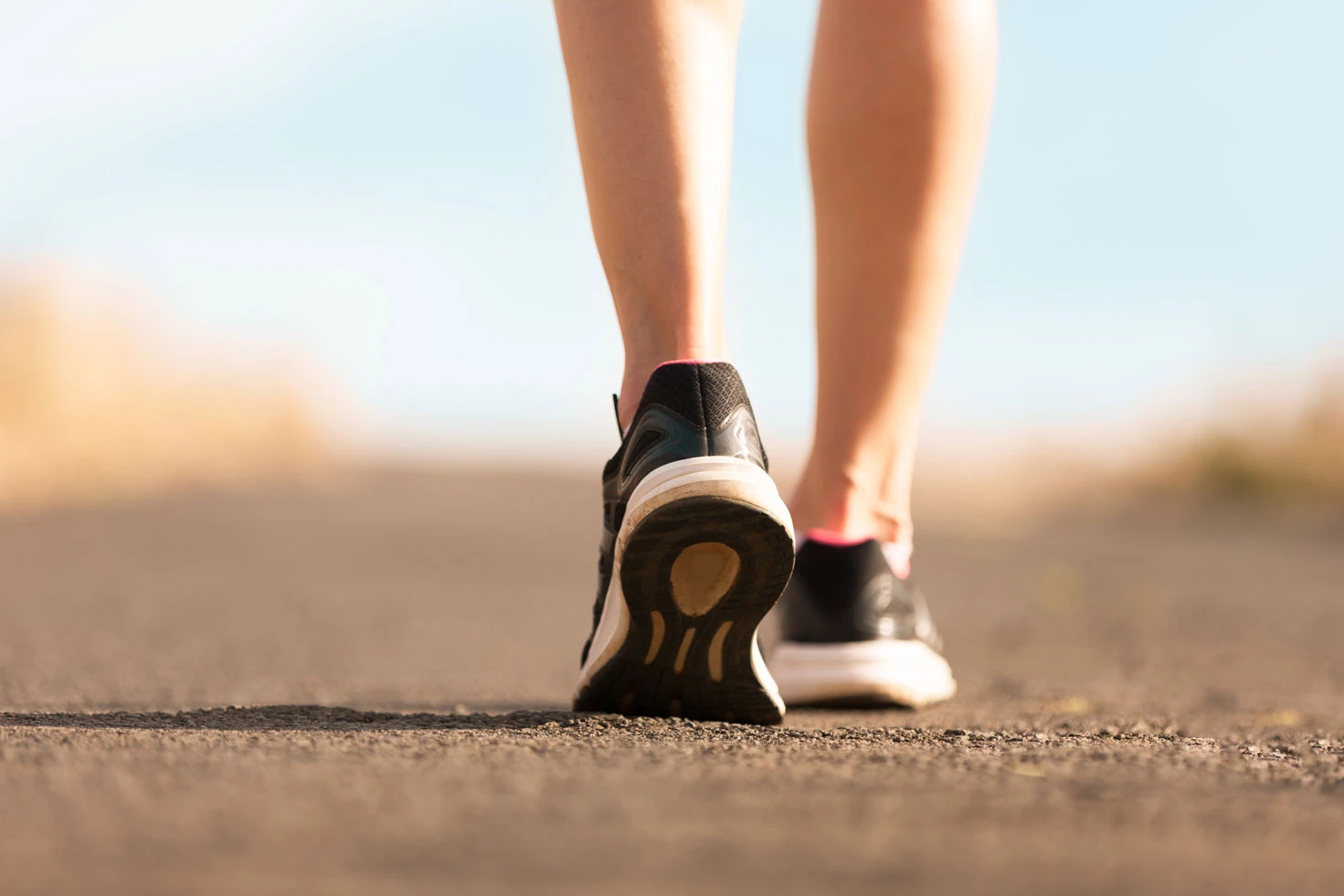 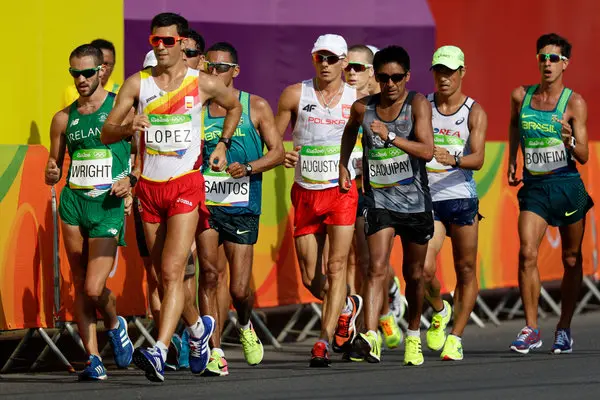 Racewalking in Olympics
Improper Pressure
Casual Walking
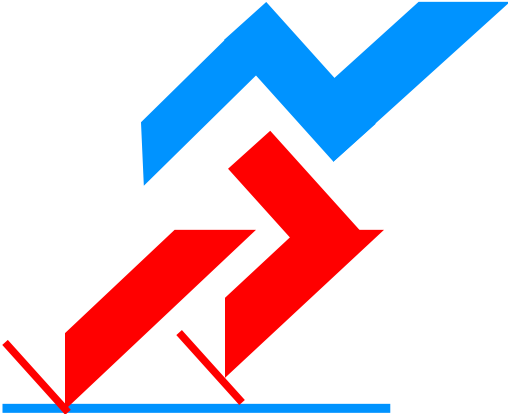 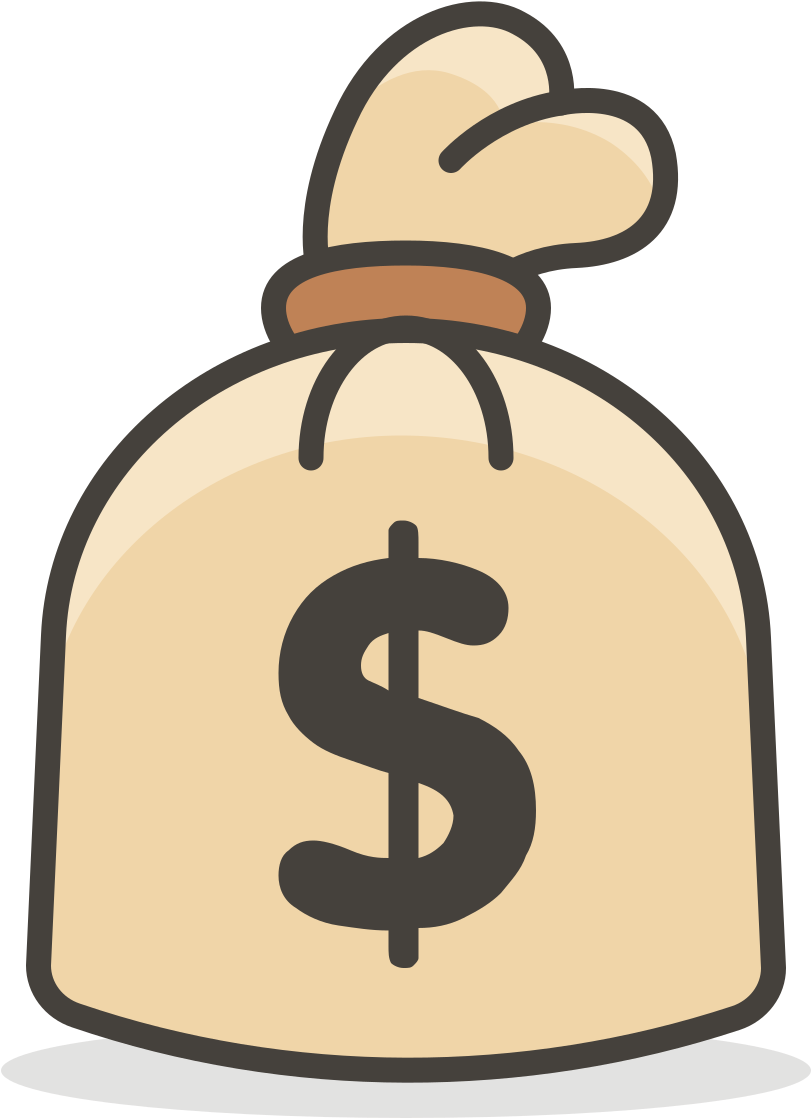 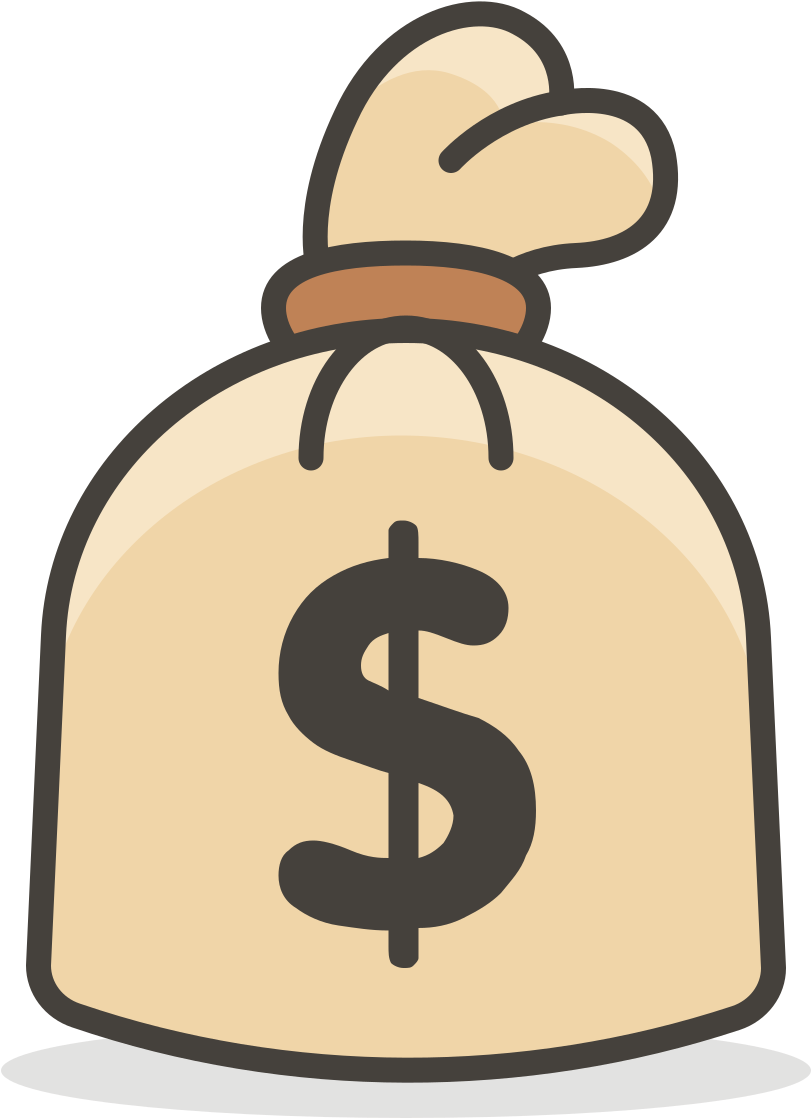 Uvin INSOLES
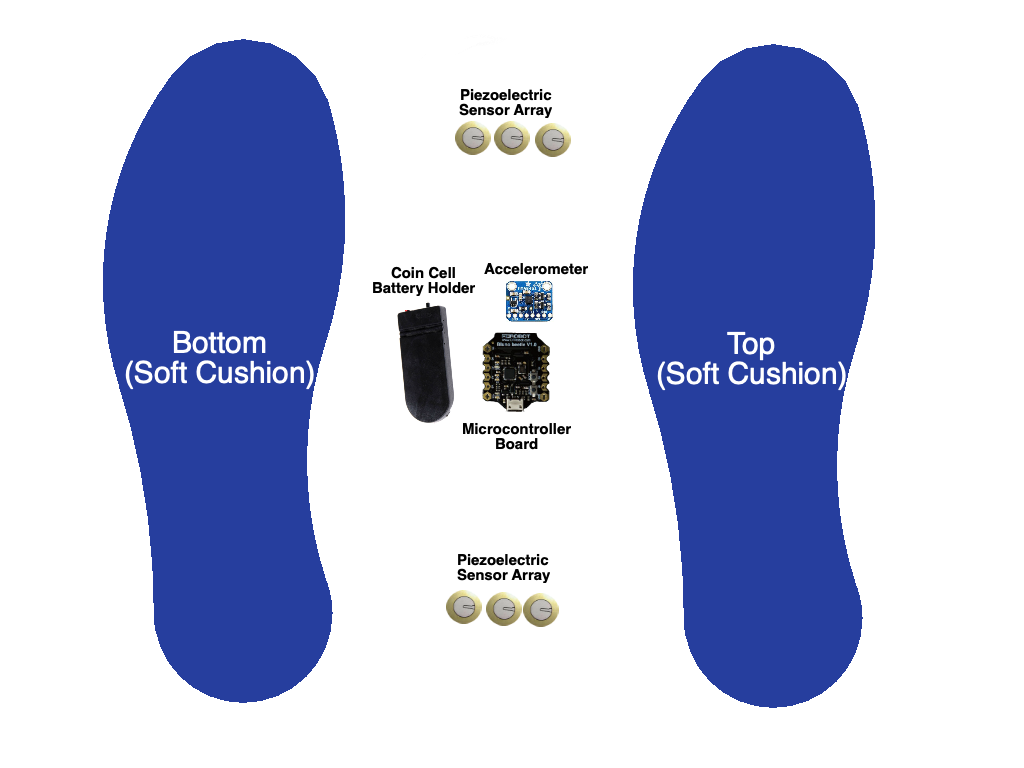 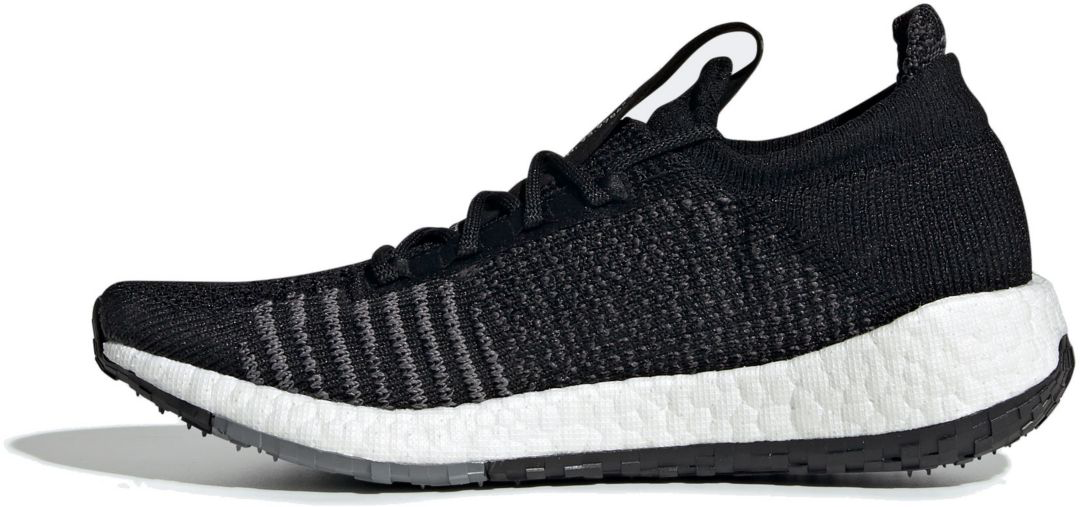 Uvin Insole in a shoe
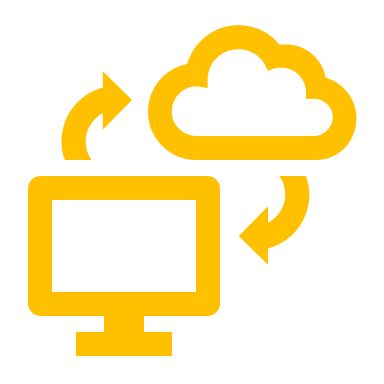 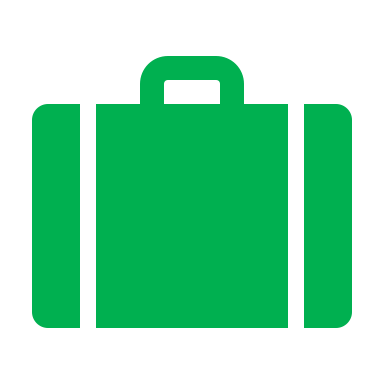 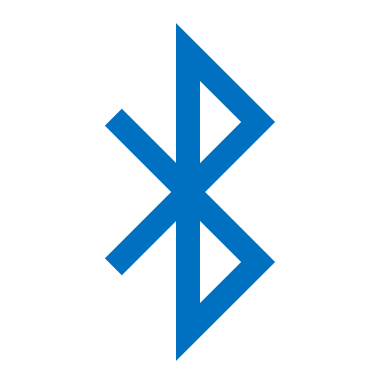 Layers of Uvin Insole
+
+
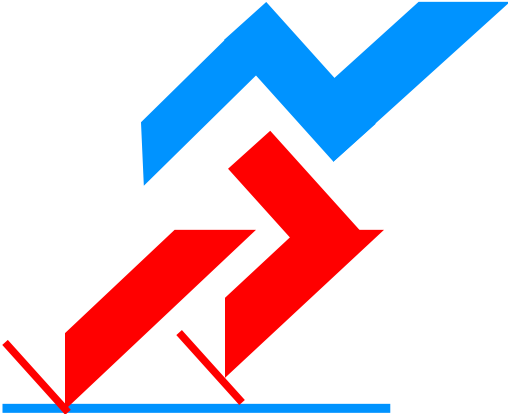 Uvin INSOLES
Premium Features:
Swing and Stance phases pressure variance
Pressure range distribution (heel to toe)
Mutual Insole communication
Relative Pressure balance (Left Foot/ Right Foot)
Overall Activity Pressure Profile
In-shoe Alerting system
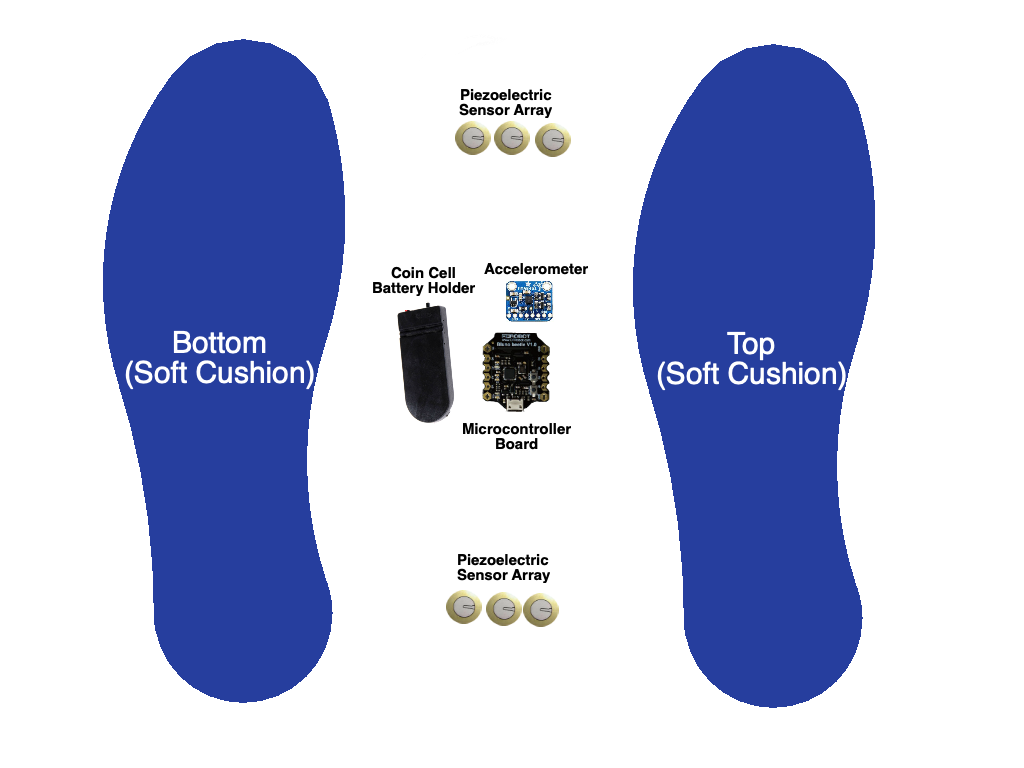 Layers of Uvin Insole
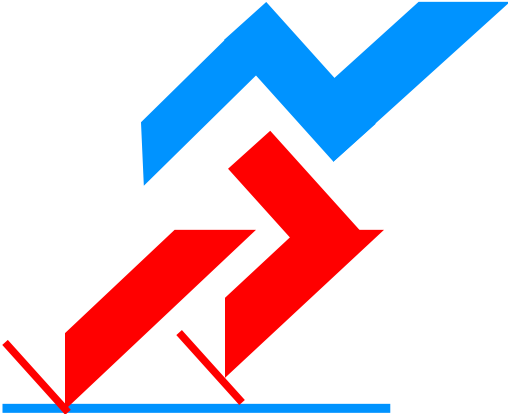 DESIGN ASPECTS
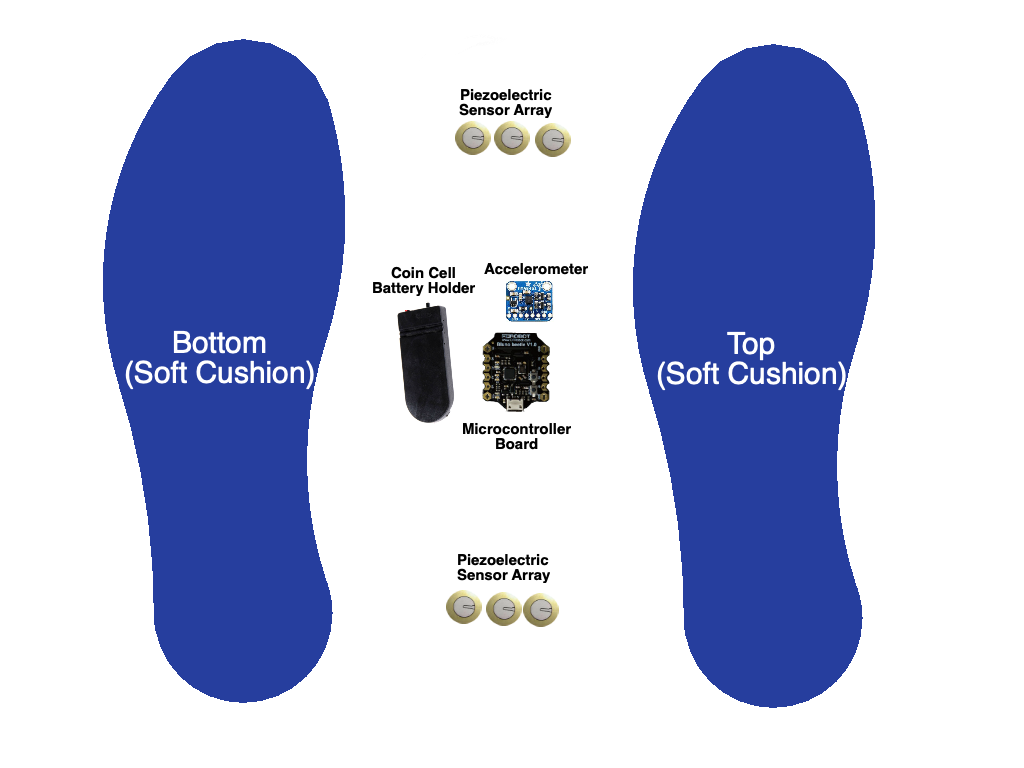 Compartments:
Forefoot PSZ
Central Control Unit
Backfoot PSZ
PSZ – Pressure Sensing Zones
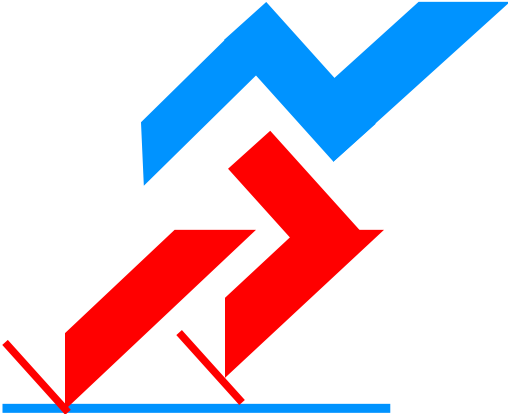 WORKING MECHANISM
Sensors collect reading
Data moved to master sole
Master sole analyzes data
User walks
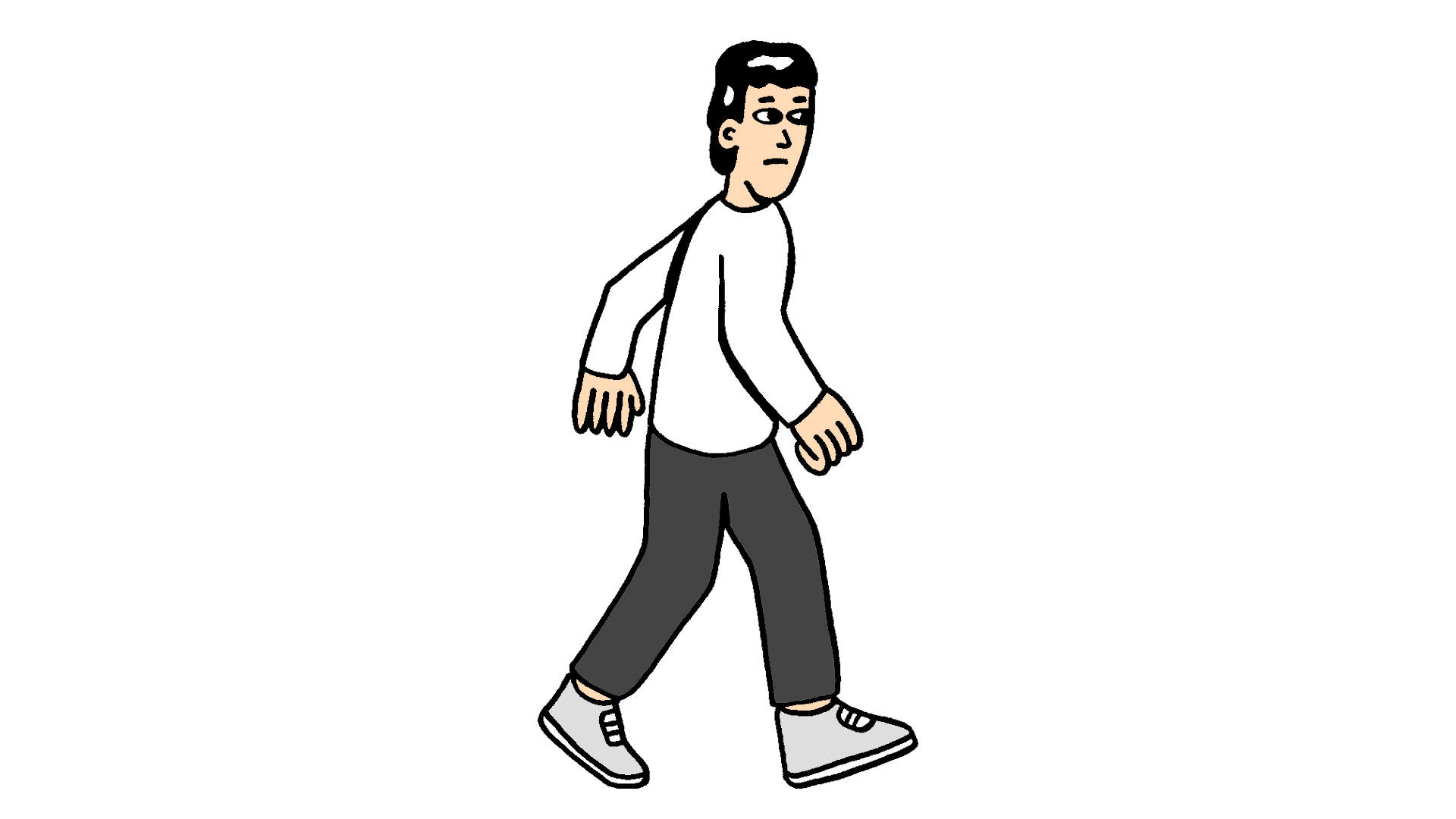 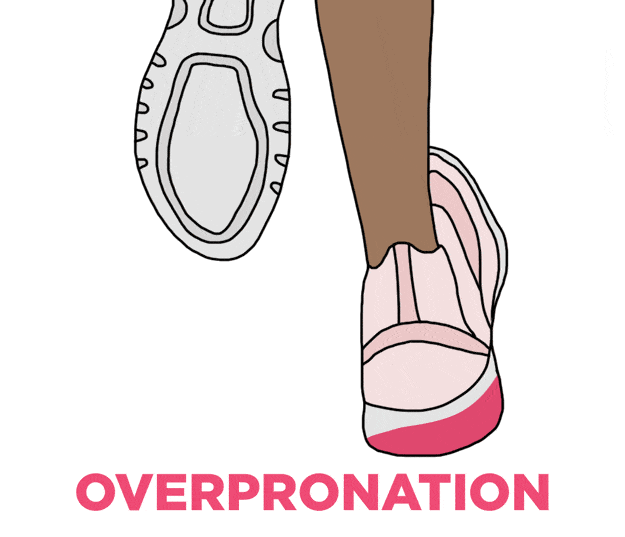 Yes
Is the movement proper?
Data sent to device
No
Vibration motors activated
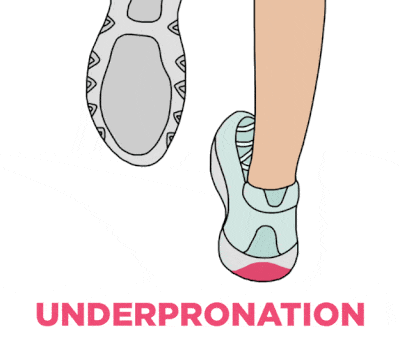 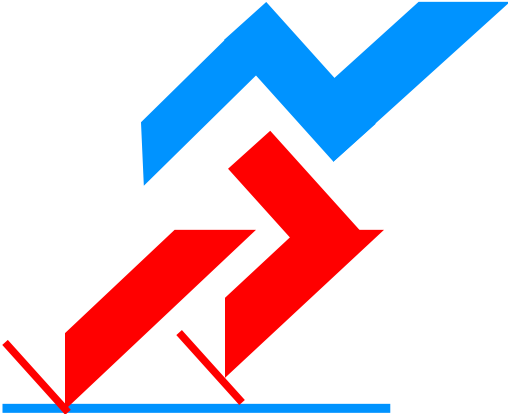 [Speaker Notes: Gif of walking
(improper gait)
Gif of pain in foot 
Pressure identification]
MARKET SCOPE
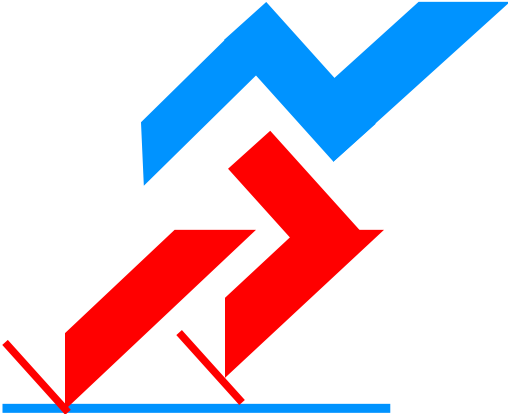 Source: www.grandviewresearch.com
COMPETITORS
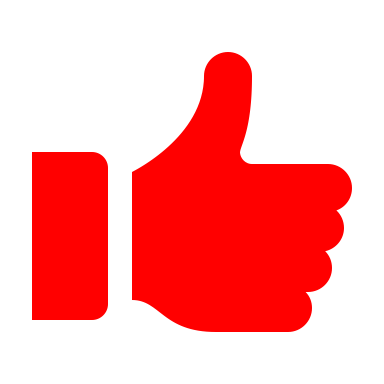 FeetMe Sport $ 250
E-vone  $150(plus $20 per month-alarm service)
Salted Venture $ 269
Boltt Sports Technologies $41.88 
Digitsole $80
They lack:
Mutual Insole communication
In-shoe Alerting system
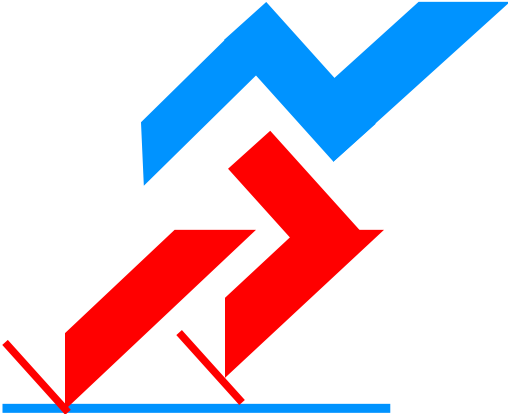 [Speaker Notes: The smart shoes market size was valued at $115.3 million in 2018 and is expected to reach $223.4 million by 2026, registering a CAGR of 9.1% from 2019 to 2026.

https://www.nanalyze.com/2019/02/smart-shoes-digitally-connected/
1. Over all pressure distribution profile
2. Phase specific pressure distribution
3. Time of pressure from back go front part of the feet.

For the market, we should highlight the drawbacks of existing models and patents in terms of the four novel properties of our insole

When we talk abou the maket - Model name/ Company name - Weight - Continous monitoring- Overall pressure distribution and the most important would be the high speed data transmission and storage
4. Customized calibration of pressure distribution to make the system adaptive and robust]
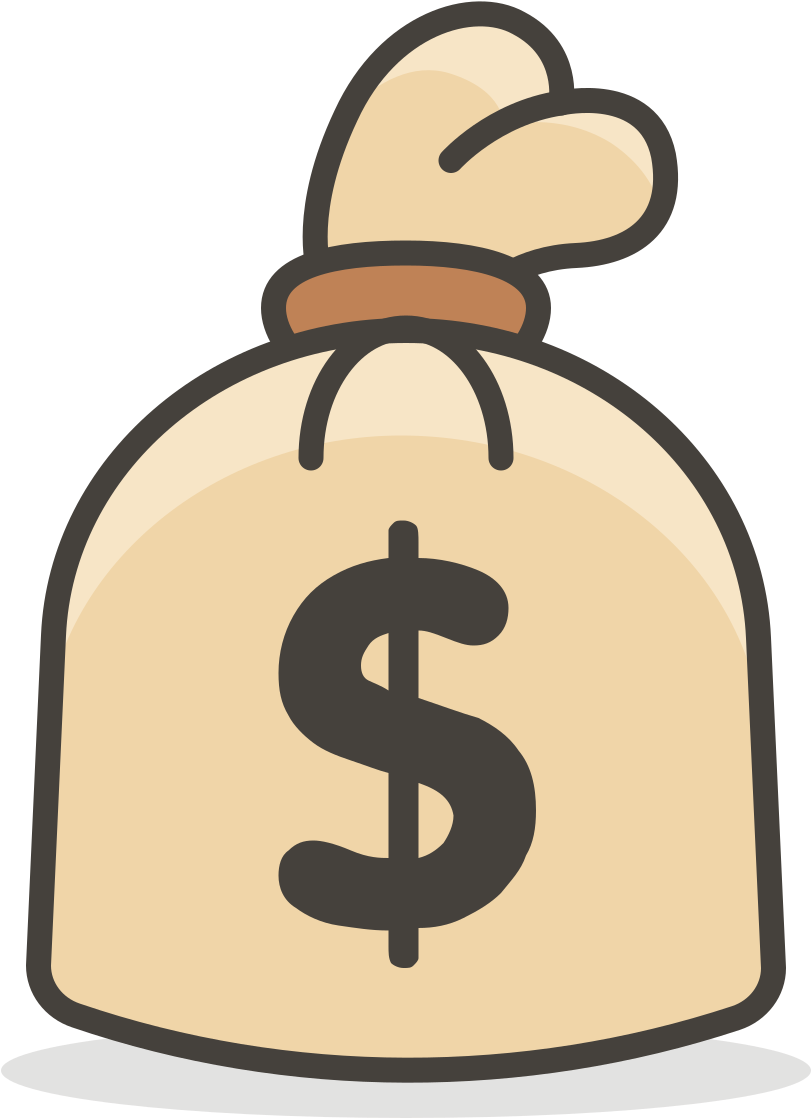 We need $778,000
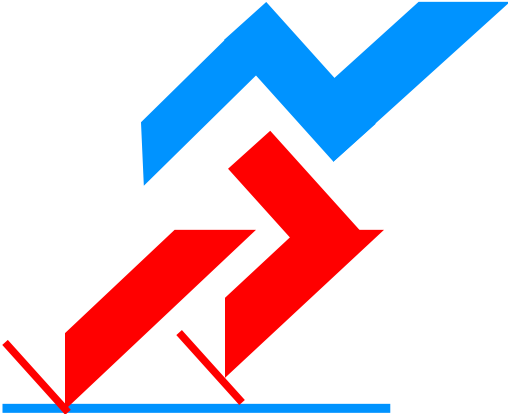 Optimized Finances for One year:
WITHIN THE SEED-STAGE
Future Work :
Swing and Stance phases pressure variance
Developing a Mobile App to attract customers
Creating versatility in sizes and colors
Pre-market testing with 100 volunteers 
Feedback review mechanism for the product
Uvin Branding and Product Launch
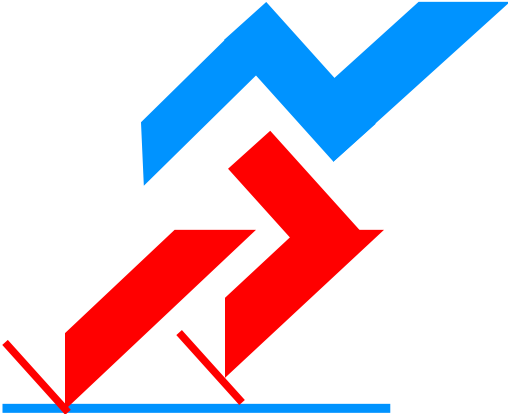 Uvin
UNIVERSALLY VIGILANT INSOLE
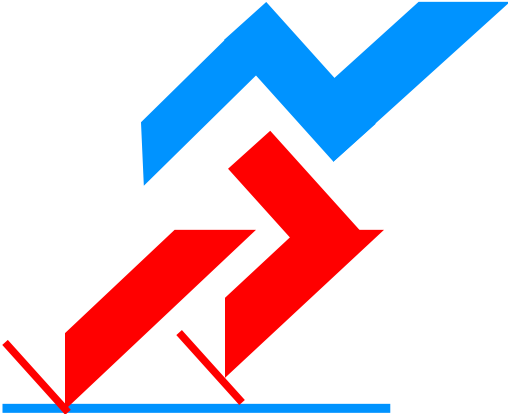 Let’s win every walk of life with Uvin
Thank you !